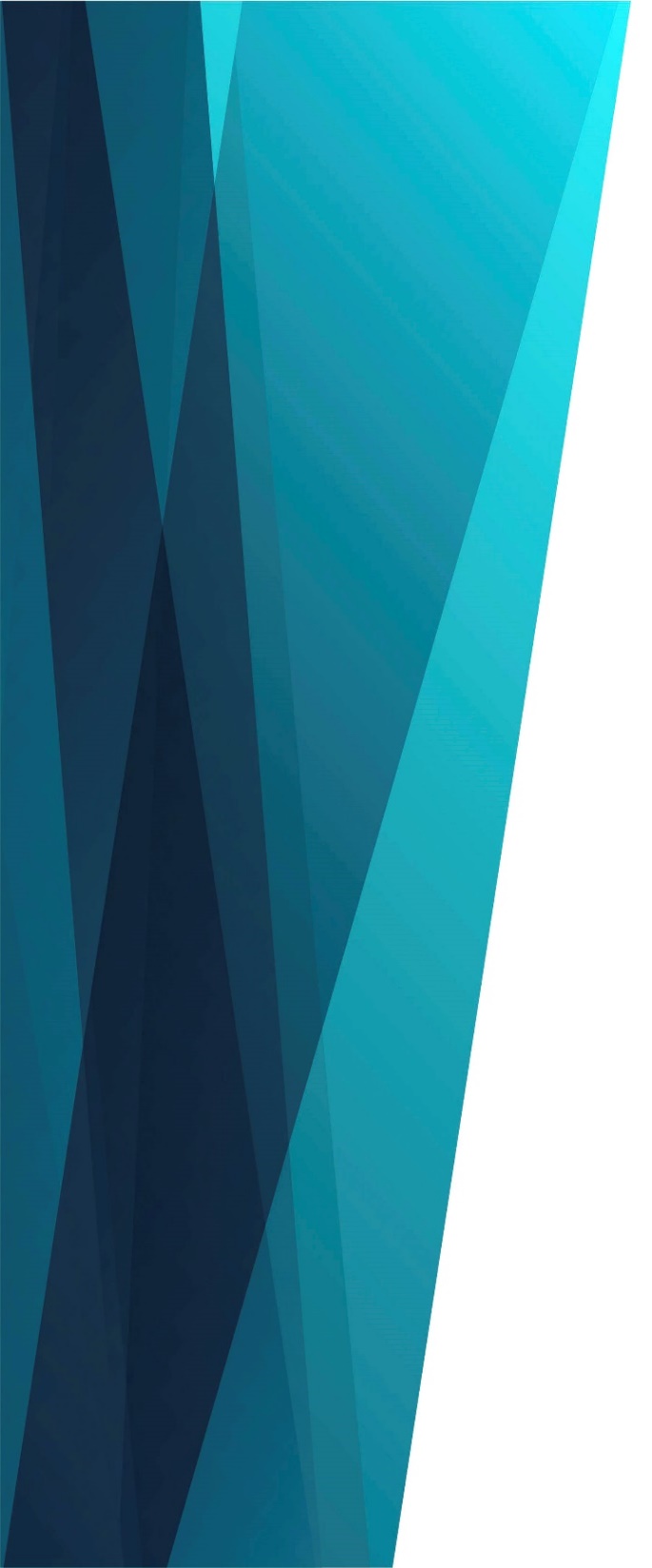 Пред Тобой 
ничего я не скрою
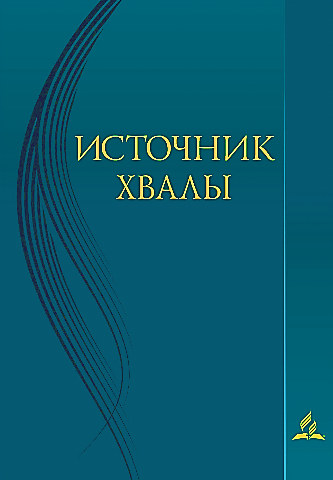 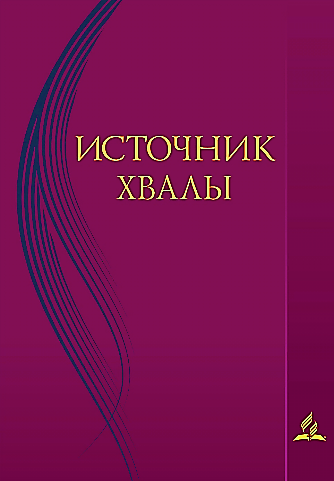 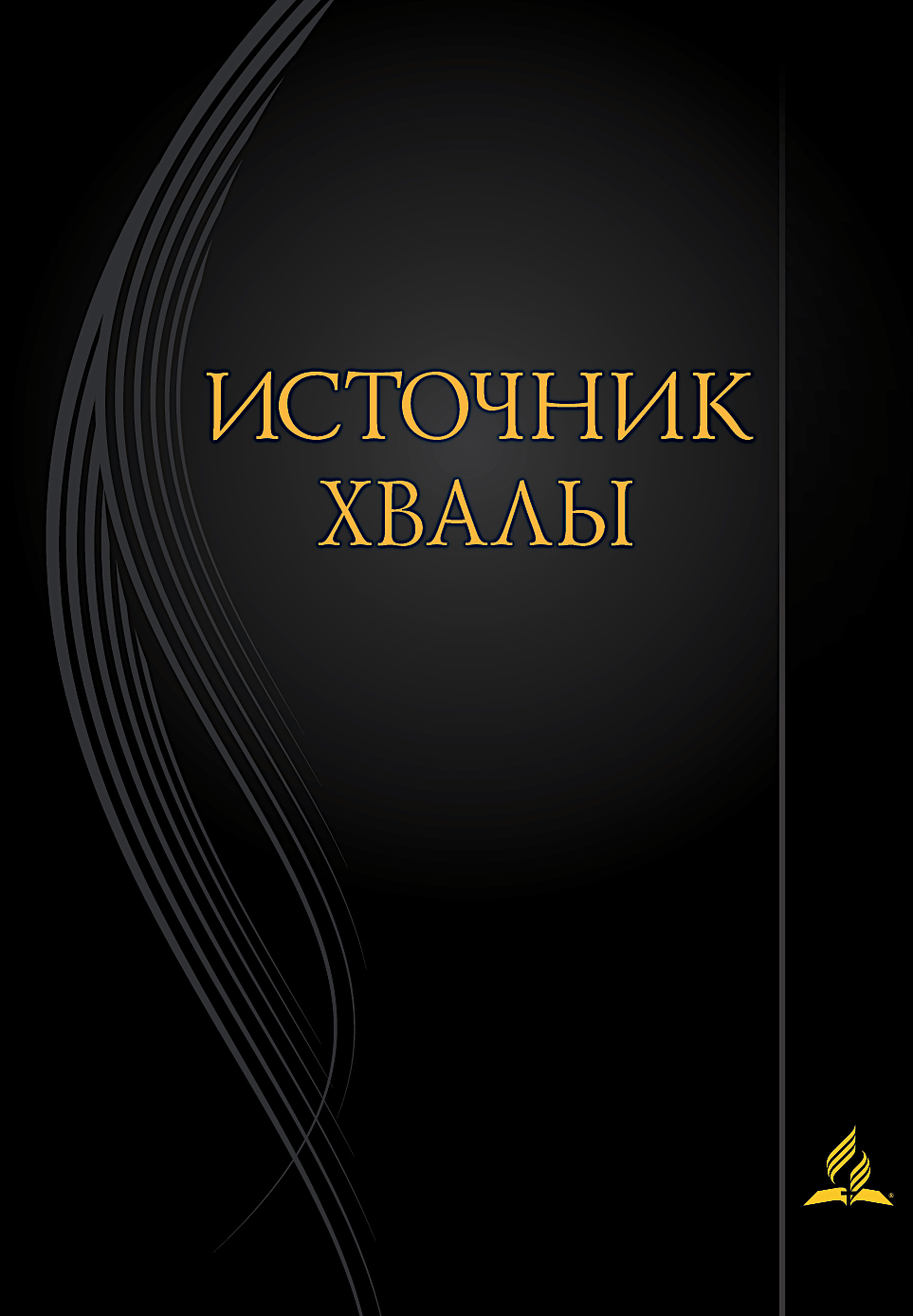 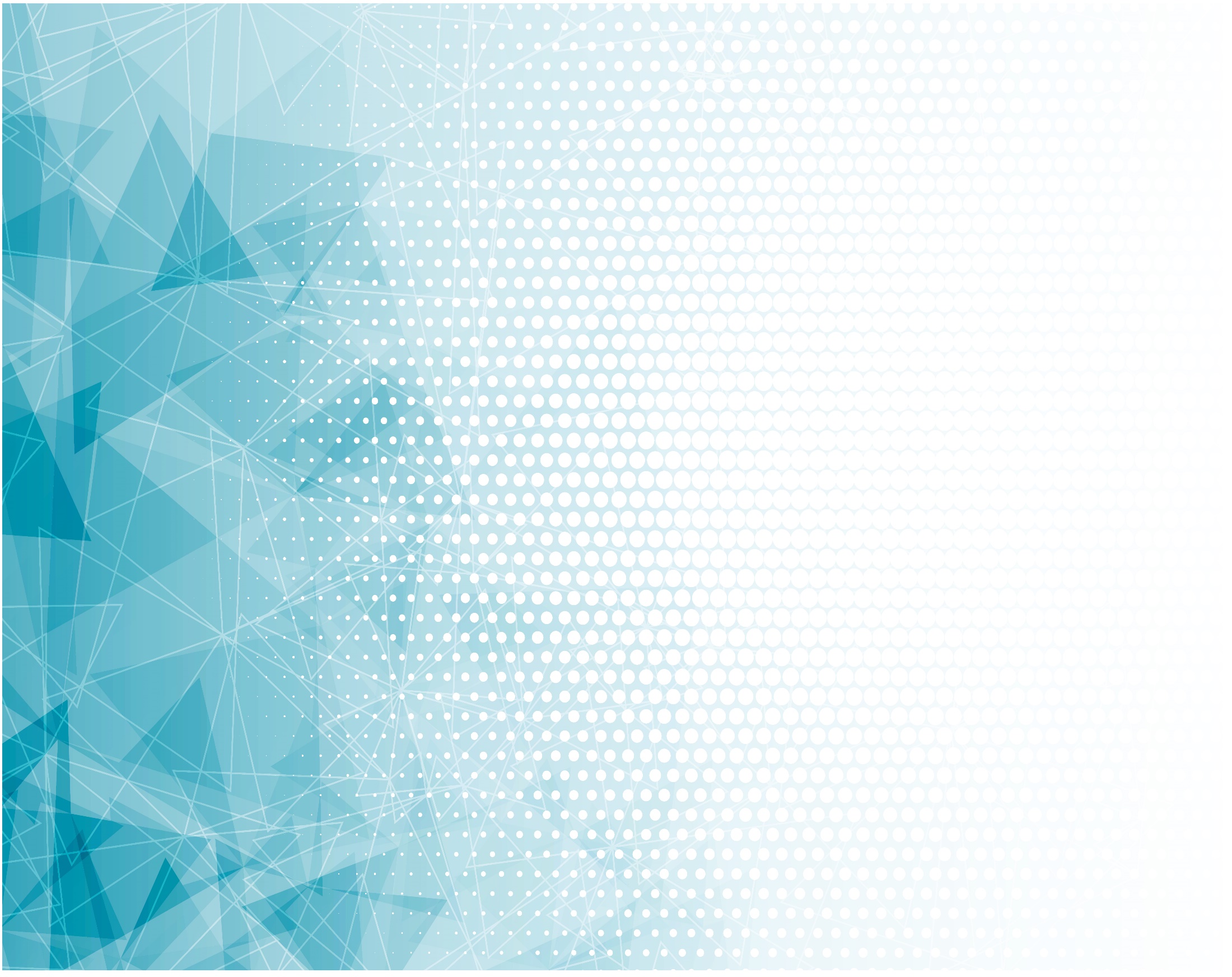 Пред Тобой ничего 
					я не скрою
И в молитве 
			всё честно скажу.
Сердце я в покаянье 
						открою,
Когда Духа Святого 
							приму.
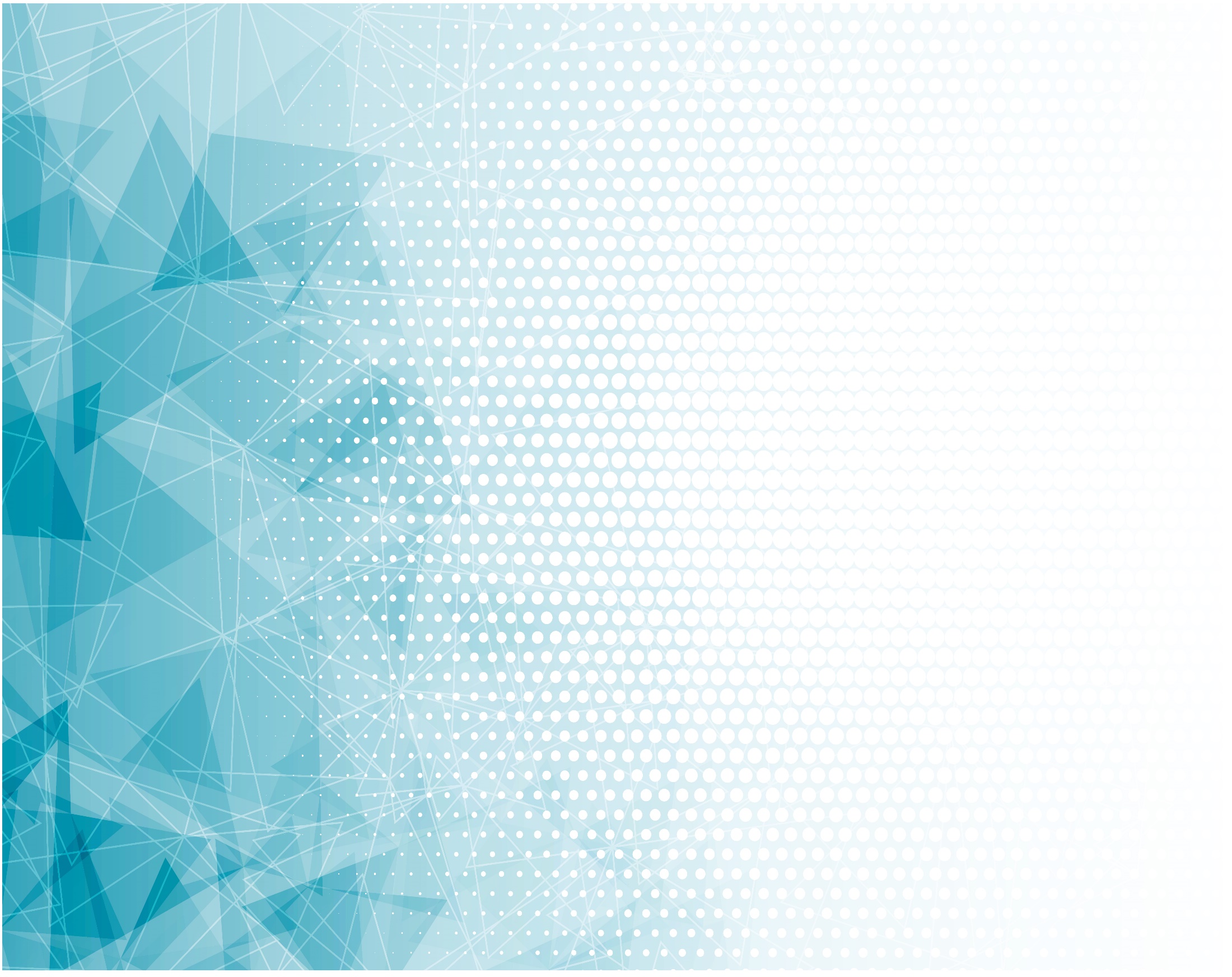 Припев:
Будь мне Богом 
				  и веди меня,
В вечной родине 
	   чтоб был с Тобою я.
Будь мне Богом – 
		             я Твоё дитя.
Как хочу быть с Тобою я!
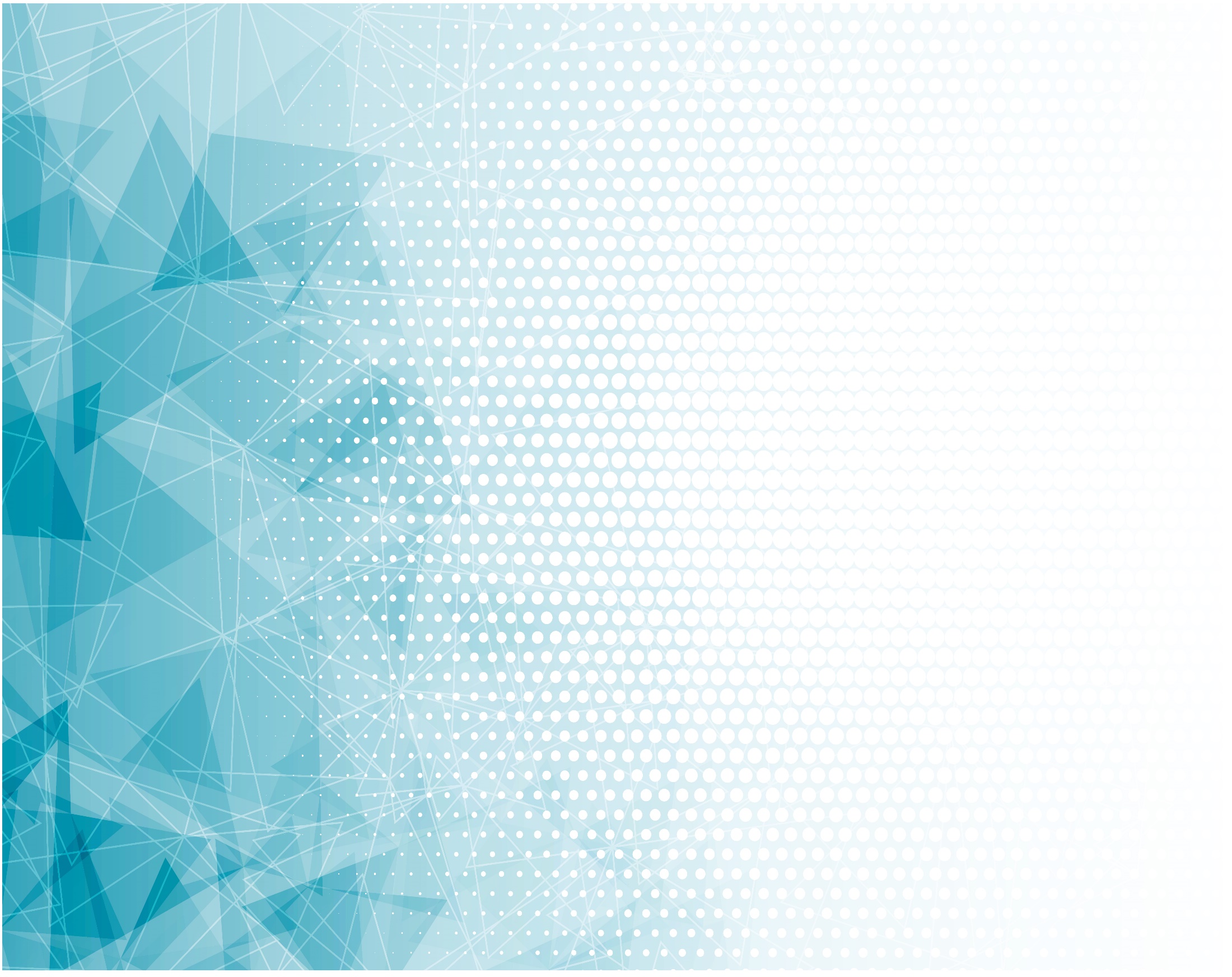 Если силы я 
			в жизни теряю,
Ты мне руку 
			  Свою протяни.
Я тебе свою 
			жизнь доверяю, 
Знаю, хочешь 
			меня Ты спасти.
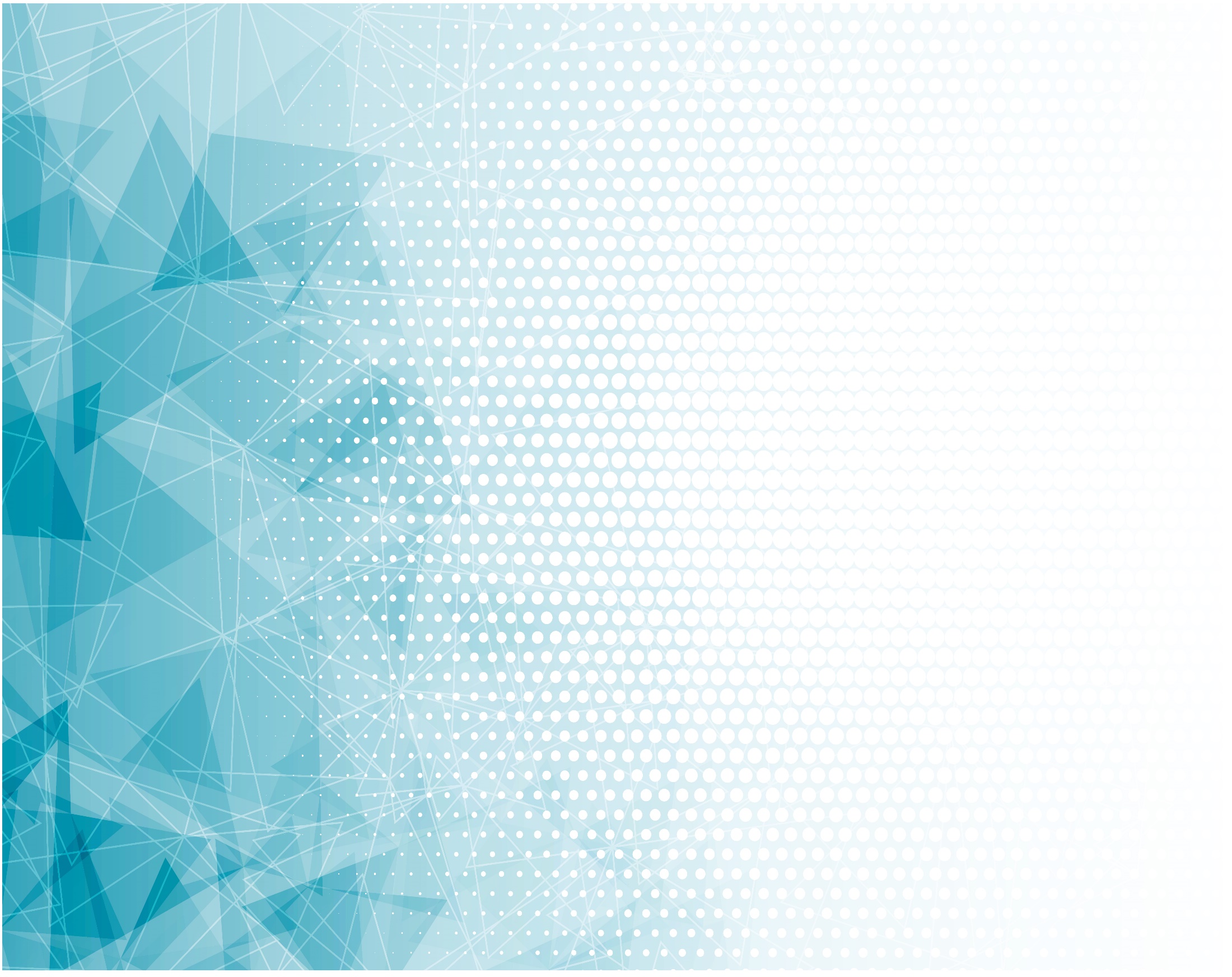 Припев:
Будь мне Богом 
				  и веди меня,
В вечной родине 
	   чтоб был с Тобою я.
Будь мне Богом – 
		             я Твоё дитя.
Как хочу быть с Тобою я!
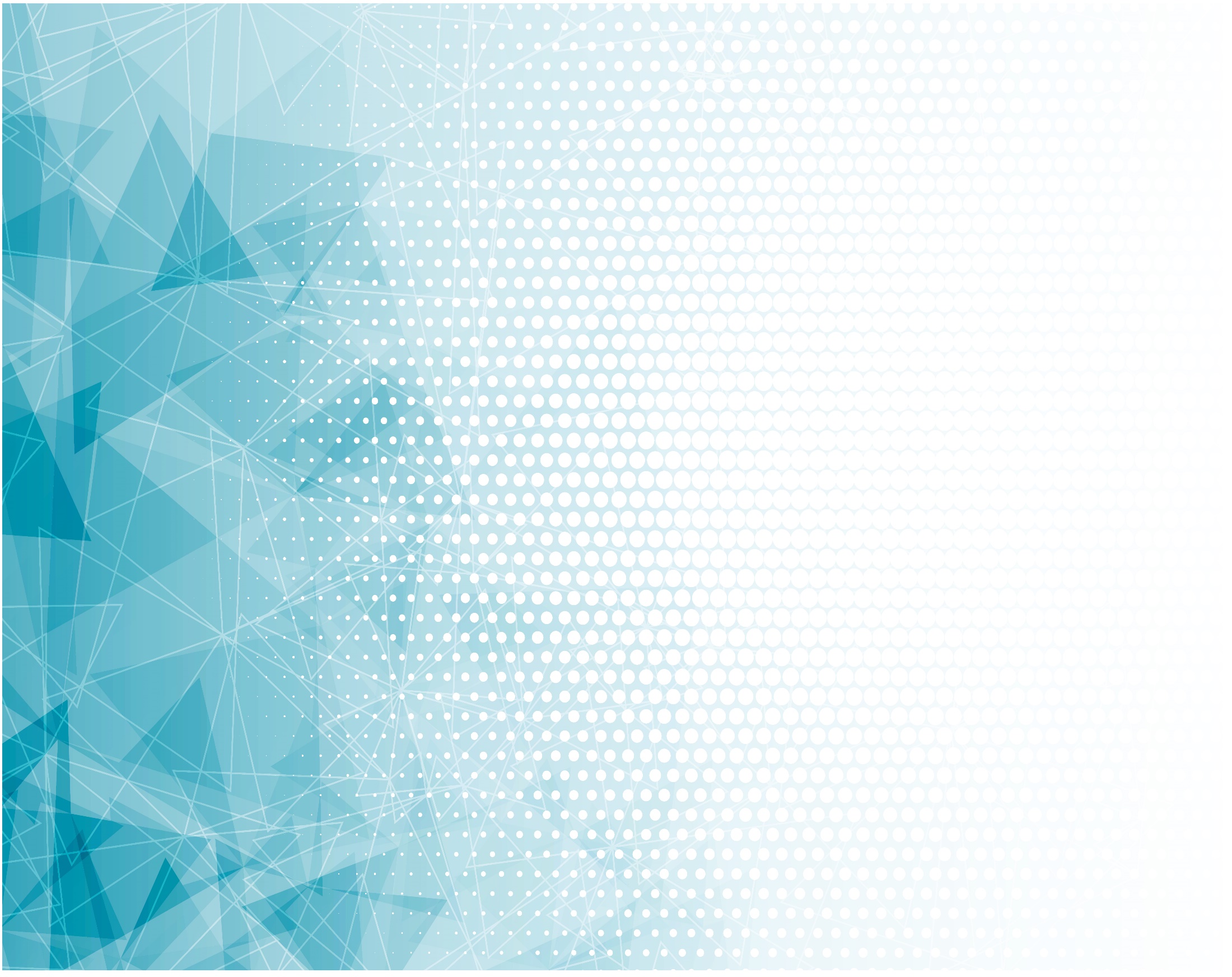 О Господь, 
              я Тебя умоляю – 
Сердце чистое 
				мне сотвори!
К небесам я свой 
			взор устремляю, 
В Своё Царство 
				меня приведи.
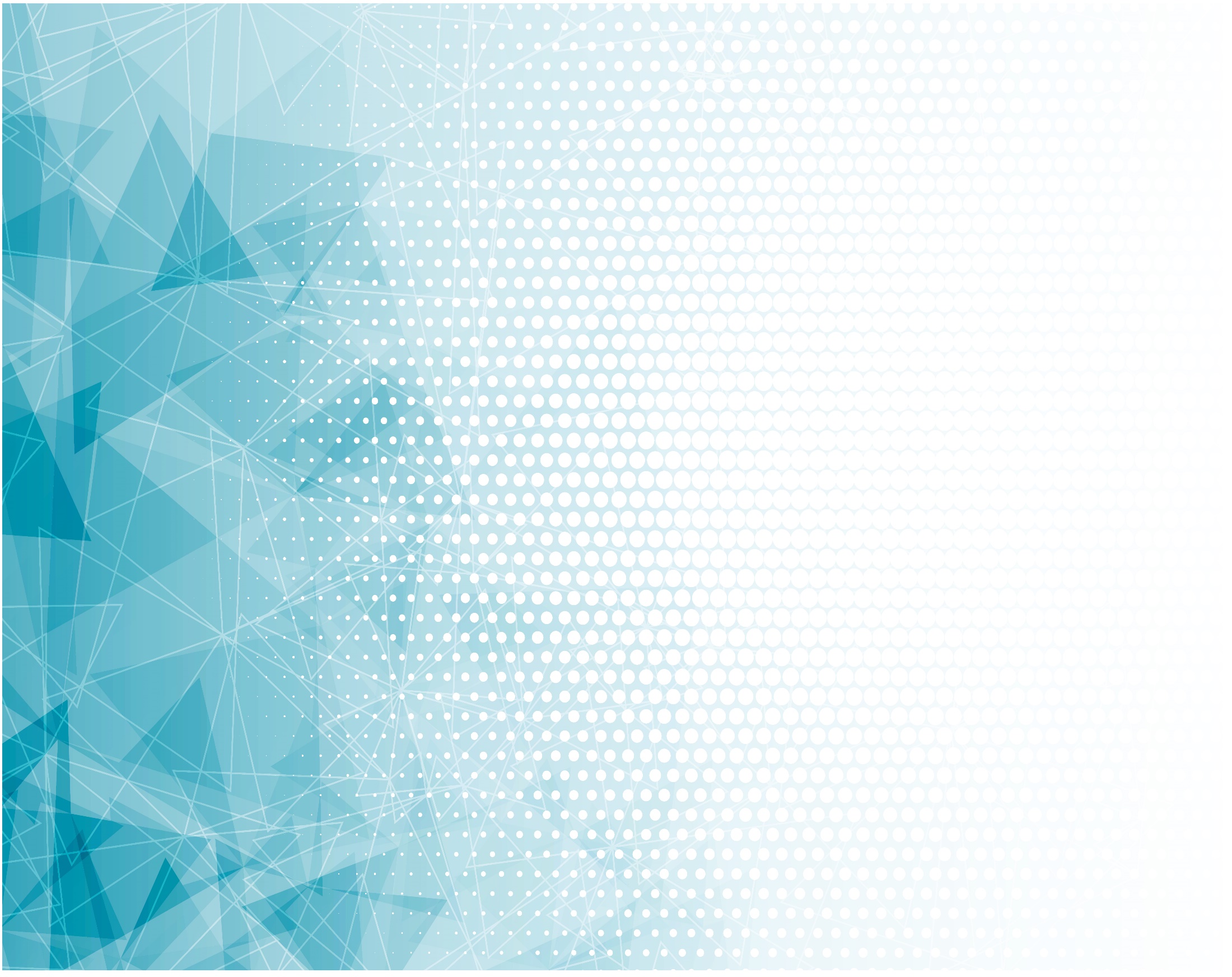 Припев:
Будь мне Богом 
				  и веди меня,
В вечной родине 
	   чтоб был с Тобою я.
Будь мне Богом – 
		             я Твоё дитя.
Как хочу быть с Тобою я!